Universidade Aberta do SUS – UNASUS
Universidade Federal de Pelotas
Especialização em Saúde da Família
Modalidade a Distância
Turma 6
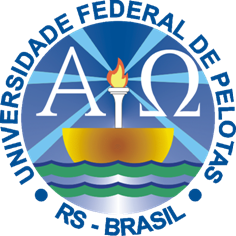 Melhoria no programa de controle do câncer de colo do útero e de mama na Unidade Básica de Saúde Dr Celso Dantas Filho, em Areia Branca - RN
LEANDRO MAGNO COSTA FREIRE
ORIENTADORA: ANGELA WILMA ROCHA
Pelotas, 2015
Introdução
Os cânceres de colo do útero e de mama apresentam elevados índices de incidência e mortalidade no Brasil. Segundo a Organização Mundial de Saúde, o câncer de mama é o mais comum entre as mulheres e o câncer de colo do útero é o terceiro tumor mais frequente na população feminina no Brasil.
Introdução
A UBS Dr Celso Dantas Filho, localizada no município de Areia Branca – RN, tem 4126 usuários adstritos, e cerca de 1.037 mulheres entre 25 e 64 anos de idade, destas, apenas cerca de 45% são acompanhadas na UBS para prevenção de câncer de colo de útero; E 310 mulheres na faixa etária de 50 a 69 anos, onde 97% são acompanhadas na UBS para prevenção do câncer de mama.
Objetivos
Geral:

Qualificar o programa de controle do câncer de colo do útero e de mama, da Unidade Básica de Saúde Dr Celso Dantas Filho, do município de Areia Branca - RN.
Objetivos
Específicos:

Ampliar a cobertura de detecção precoce do câncer de colo e do câncer de mama;

Melhorar a qualidade do atendimento das mulheres que realizam detecção precoce de câncer de colo de útero e de mama na unidade de saúde;

Melhorar a adesão das mulheres à realização de exame citopatológico de colo de útero e mamografia;
Objetivos
Específicos:

Melhorar o registro das informações;

Mapear as mulheres de risco para câncer de colo de útero e de mama; 

Promover a saúde das mulheres que realizam detecção precoce de câncer de colo de útero e de mama na unidade de saúde.
Metodologia
Projeto de Intervenção desenvolvido no município de Areia Branca – RN. 
Baseou-se nos quatro eixos pedagógicos do curso da UFPel: monitoramento e avaliação, organização e gestão do serviço, engajamento público e qualificação da prática clínica realizada foi através dos manuais de Cadernos de Atenção Básica do Ministério da Saúde do ano de 2012.
Resultados
Meta: ampliar cobertura de detecção precoce de câncer de colo do útero para 51%.
Resultados
Meta: ampliar a cobertura de detecção do câncer de mama das mulheres entre 50 e 69 anos de idade para 51%.
Resultados
Meta: obter 100% de coleta de amostras satisfatórias do exame citopatológico do colo do útero
Resultados
Meta: identificar 100% das mulheres com exame citopatológico alterado sem acompanhamento pela unidade de saúde
Resultados
Meta: busca ativa de 100% das mulheres com exame citopatológico alterado sem acompanhamento pela unidade de saúde.
Resultados
Meta: Manter registro da coleta de exame citopatológico de colo de útero em registro específico em 100% das mulheres cadastradas.
Resultados
Meta: Manter registro da realização da mamografia em registro específico em 100% das mulheres cadastradas.
Resultados
Meta: Pesquisar sinais de alerta para câncer de colo de útero em 100% das mulheres entre 25 e 64 anos
Resultados
Meta: Realizar avaliação de risco para câncer de mama em 100% das mulheres entre 50 e 69 anos.
Resultados
Meta: Orientar 100% das mulheres cadastradas sobre doenças sexualmente transmissíveis (DST) e fatores de risco para câncer de colo de útero.
Resultados
Meta: Orientar 100% das mulheres cadastradas sobre doenças sexualmente transmissíveis (DST) e fatores de risco para câncer de mama.
REFLEXÃO CRÍTICA
REFERÊNCIAS
BRASIL. Ministério da Saúde. Secretaria de Atenção à Saúde. Departamento de Atenção Básica. Controle dos cânceres do colo do útero e da mama. Brasília: Ministério da Saúde, 2006.
 
BRASIL. Ministério da Saúde. Secretaria de Atenção à Saúde. Departamento de Atenção Básica. Controle dos cânceres do colo do útero e da mama / Ministério da Saúde, Secretaria de Atenção à Saúde, Departamento de Atenção Básica. – 2. ed. – Brasília : Editora do Ministério da Saúde, 2013. 
 
BRASIL. INSTITUTO BRASILEIRO DE GEOGRAFIA E ESTATÍSTICAS – IBGE. Cidades, 2014.
 
INCA. Instituto Nacional de Câncer (Brasil). Diretrizesbrasileiras para o rastreamento do câncer do colo do útero. Rio de Janeiro: INCA; 2011. 104 p
REFERÊNCIAS
PARADA, Roberto; ASSIS, Mônica; SILVA, Ronaldo Corrêa Ferreira; ABREU, Maria Fátima; SILVA, Marcos André Felix; DIAS, Maria Beatriz Kneipp; TOMAZELLI, Jeane Glaucia. A política nacional de atenção oncológica e o papel da atenção básica na prevenção e controle do câncer. Revista de Atenção Primária à Saúde, n. 11, v. 2, pp. 199-206, 2008. 
 
RIBEIRO, MGM; SANTOS, SMR; TEIXEIRA, MTB. Itinerário terapêutico de mulheres com câncer do colo do útero: uma abordagem focada na prevenção. Revista brasileira de cancerologia, n. 57, v. 4, pp. 483-491, 2011.